Dual Enrollment
…gain high school and college credit at the same time…FOR FREE
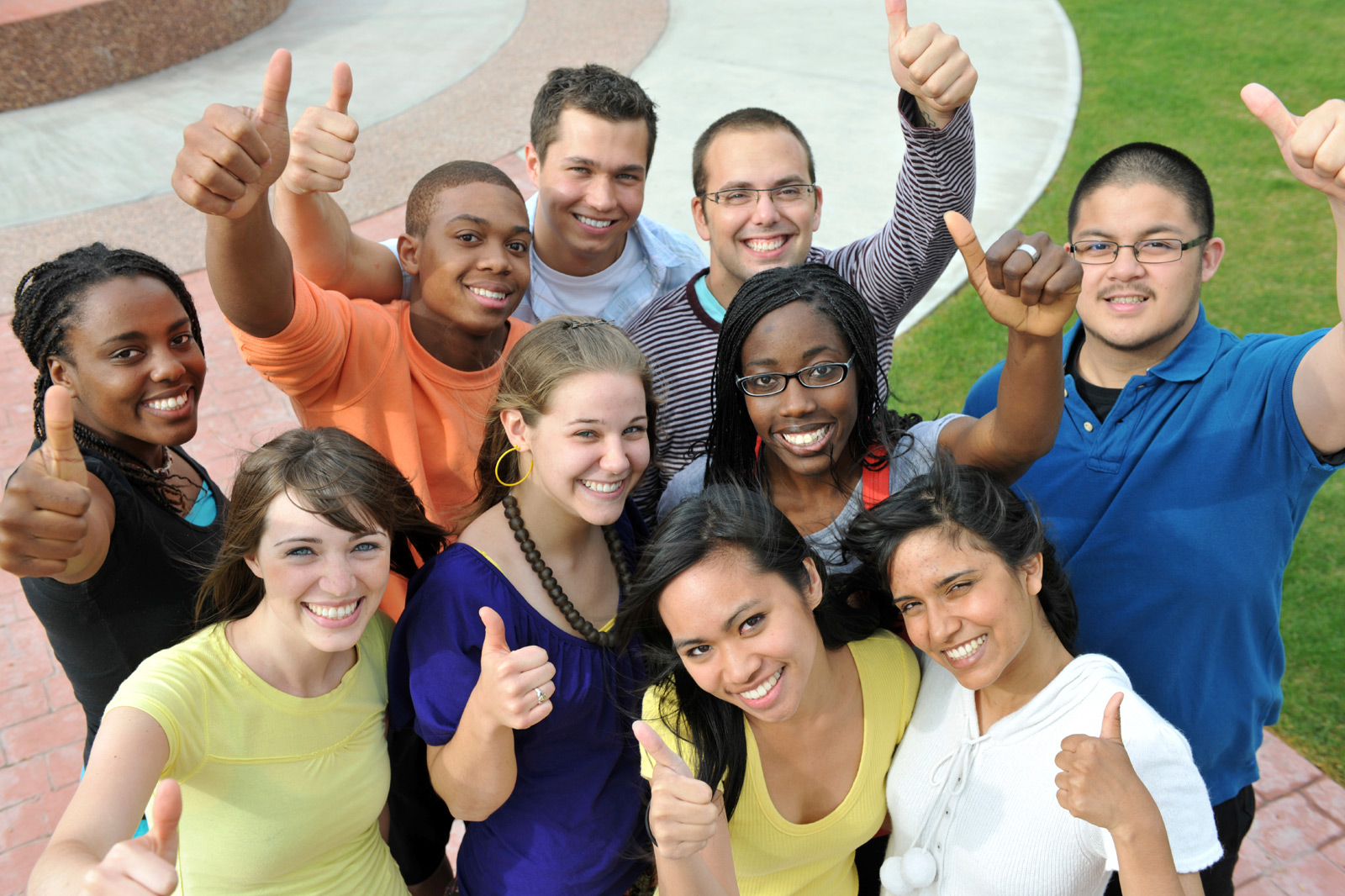 Agenda
WHY Dual Enrollment
Eligibility vs Readiness
Dual Enrollment vs AP Comparison 
Overview of the Dual Enrollment procedures
Dual Enrollment Advisement Meetings
Admissions
Dual Enrollment:  Reminders
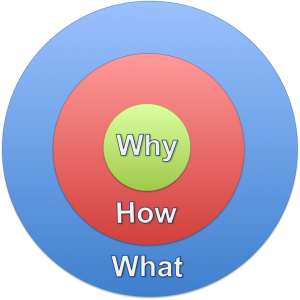 Motivation
Process
Services
[Speaker Notes: Counselor’s Professional Development Only]
Goals of  Dual Enrollment
High School Graduation (earning HS credit faster)
College-level credit attainment 
Preparing students to choose majors
Conversion of Dual Enrollment students to become degree-seeking students
College/University Graduation (graduate earlier)
Reduced College Cost
Early College Completion
Cost of Dual Enrollment
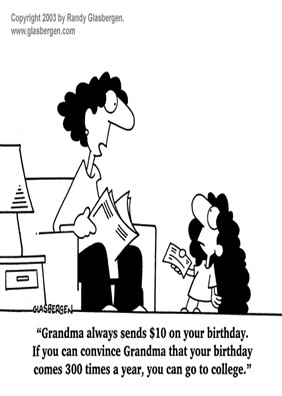 GA DE Program
Students/Parents
GA DE Program
College Life Expectations
Dual Enrollment Participating Institutions
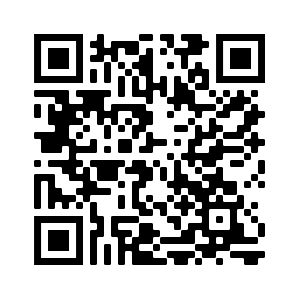 https://drive.google.com/open?id=1fY7RD7BJEIUMaRVsMLiCyGuly4sJYTct
Eligibility versus Readiness
Points to consider:
student’s maturity level
academic rigor of college classes
initiative in college classes vs high school.
Student will be treated like a college student regardless of age.
Looking Beyond GPA …
Let’s assess the student’s readiness...
Disorganized
Perfectionist
Easily overwhelmed
Unassertive
Unwilling to ask for help
Procrastinator
High need parents
Student Behavior...
Attendance
Interactions with college professors vs high school teachers
Between professors and students
Between professors and parents
Academic Integrity
Cell Phone Use
Mandatory student events and trainings
Importance of syllabus
Dual Enrollment and      Advanced Placement
Dual Enrollment (Dual Enrollment) and  Advanced Placement (AP):
Top colleges want to see the student take the most rigourous courses available.
AP > Dual Enrollment > Honors > CP
No added points for Dual Enrollment
    Both Dual Enrollment and AP are        
    available options to receive college   
    credit.
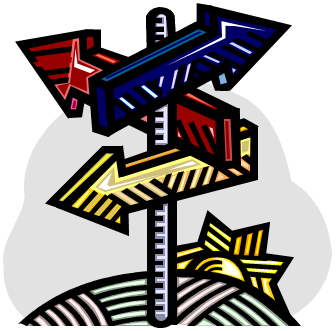 HOPE and Zell Miller Scholarship
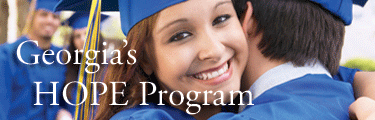 Initial academic eligibility....

DE Core courses are included in the student’s HOPE high school GPA for HOPE Scholarship and Zell Miller Scholarship eligibility determinations.

Degree level core coursework taken as dual enrollment meets Academic Rigor requirements and are given a weight of 0.5 extra (e.g. student will receive 4.5 for an “A” instead of 4.0).
HS Student Procedures
Dual Enrollment Procedures
Students must follow the steps below if he/she is planning to 
participate in the Dual Enrollment Program:

Student and Parent must attend ONE of three Dual Enrollment Informational Nights (Dec/Jan/Feb).
2.   Apply online to the college/university of the student’s choice.
3.   Take SAT or ACT or ACCUPLACER (recommended for 9th-10th graders)
Student completes the Student Participation Agreement (SPA) with a parent and then gets approved by their Counselor.
Student completes funding application on GAFutures.org.
Dual Enrollment Procedures
AFTER acceptance to the college – During the summer, the Student registers for Dual Enrollment classes based on courses approved by the counselor on the Student Participation Agreement.

7.    Send a copy of college schedule and to the school counselor as soon as it becomes available to fix high school schedule (part-time or full-time students).



9.   Must repeat all steps (except testing) EVERY semester or student will be dropped from Dual Enrollment.
SAT and ACT
Be aware of High School deadline (May 1st, 2020) and the college deadline (will vary depending on school).
ACCUPLACER
ACCUPLACER test can be used as a substitute for the SAT/ACT at Gwinnett Technical College.
Placement test over 4 subject areas. 
Can be taken at Gwinnett Technical College on walk-in basis.
Building 100, Room 528
More information can be found at:
https://www.gwinnetttech.edu/programs/assessment-testing-center/accuplacer-exams/
GRADING
Dual Enrollment Procedures
Course Credit:
1 semester in a college course is equivalent to 1 year in a high school course. Make sure you do not fail any classes because it may delay graduation.
Grades:
GCPS policy for transcribing College grades to the High School:
	College		High School
	    A		       95
	    B		       85
	    C		       77
	    D		       72
	    F		       50
Dual Enrollment Contract is Required
ALL students enrolled in Dual Enrollment course(s) MUST have attended with parent the Dual Enrollment Information session and have signed the Dual Enrollment Contract / Student Participation Agreement.

All forms are available on DHS Dual Enrollment website:https://www.gcpsk12.org/Page/13488
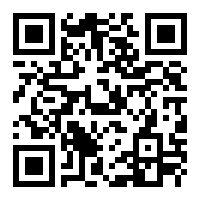 Contract / SPA
Dual Enrollment Procedures
The student and parent/guardian should be aware of the following:
Course Credit 
Grades 
AP Courses
Student Responsibility 
Graduation 
Eligibility and Competitive Activities
Student Particpation Agreement
Full -Time Enrollment Required
MUST BE COMPLETED EVERY SEMESTER!

Back of Page 2 - Course Plan:
Students are responsible for making sure they are meeting any graduation requirements.

Use this website as a Guide to see which courses are offered for Dual Enrollment credit: http://bit.ly/2EHDxBH
Student Particpation Agreement
Full -Time Enrollment Required
Course Examples:

12th Literature (Brit Lit.) = ENGL 1101 – Lit & Comp
Economics    	=	ECON 1101 – Intro to Economics
Political Systems = 	POLS 1101 – American Government
College Math 	=	MATH 1111 – College Algebra
Senior Science Elective =  PHSC 1111 – Physical Science

*You do not need to complete all requirements in ONE semester*
Contract
Full -Time Enrollment Required
Full Time 
At least FOUR college classes.
15 credit hours MAX per semester.
Part Time 
Must have 6 different classes between the high school and the college. 
Example: 1 college class and 5 high school classes.

*Students can’t drop below full time status*
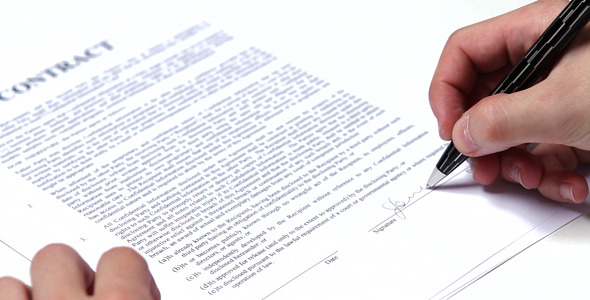 Return and Sign...
Students/Parents:
Attend Dual Enrollment Information session, return the signed forms. 

Counselors will verify the courses are aligned with requirements to graduate (as well as graduation plan)

Check with your counselor for the following:
Scheduling conferences with counselors to review SPA document, after                      receiving college acceptance.
Making sure High School/College schedule is correct if you’re part-time.
School related important information and dates.
Transportation
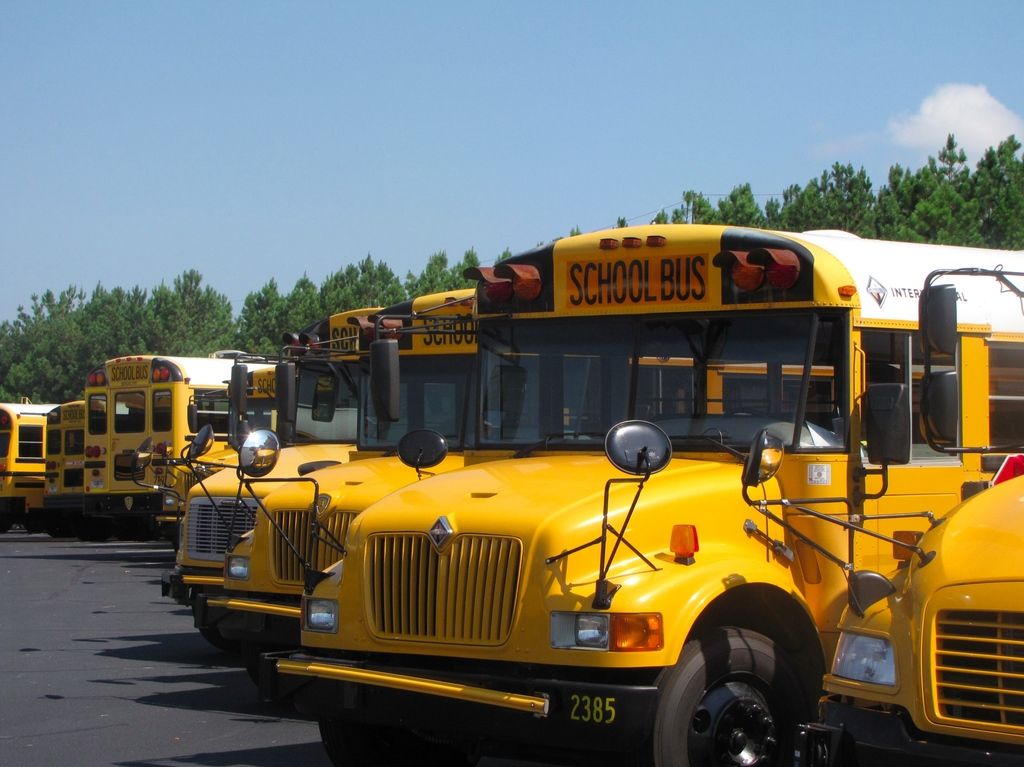 We do NOT provide transportation to any school.

It is your responsibility to have reliable transportation.
If you do not have transportation but still want to take a college class then consider online college classes.

*We see students fail courses because of unreliable transportation. Remember, they will be treated like a college student.*
Online Dual Enrollment Funding Application
Dual Enrollment Procedures
The Dual Enrollment online (www.gafutures.org) funding application MUST be completed PRIOR to each semester! This is the application so that you do not have to pay for the college classes.


Go to GAFutures.org.
Create and account if you don’t already have one. Make sure your NAME, DOB, and SSN match the high school records.
Go to the Dual Enrollment page under the State Scholarships & Grants tab.
Complete the application. The student may have to send evidence of completion to the college.
Admissions
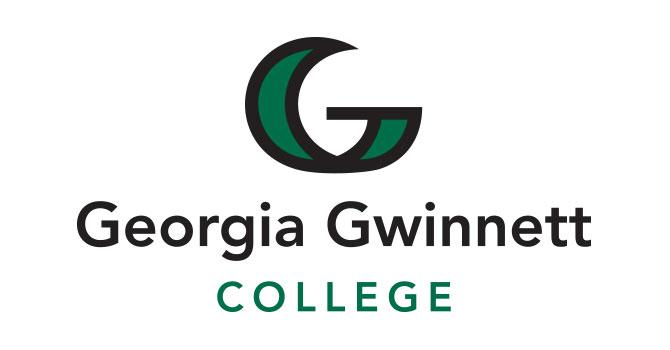 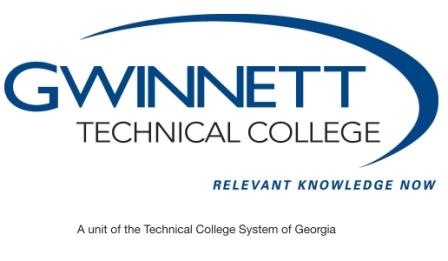 Any public college is available for Dual Enrollment.
95% of students attend either GTC or GGC.
Admissions Process
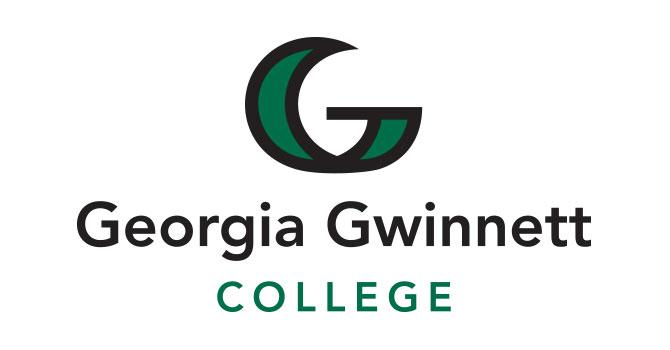 Georgia Gwinnett College (GGC)

3.0 GPA or higher
970 SAT or 20 ACT
Process:
Apply on GGC Website : http://www.ggc.edu/admissions/admissions-requirements/dual-enrollment/
  Complete Student Participation Agreement.
Send Official Transcripts on GAFutures.org
Send SAT/ACT scores to GGC
Complete funding application on GAFutures.org
Admissions Process
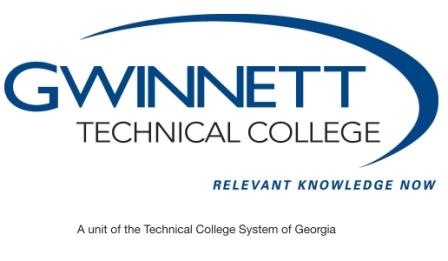 Gwinnett Technical College (GTC)

No GPA requirement.
Must pass the ACCUPLACER test.

Process: https://www.gwinnetttech.edu/dualenrollment/apply/
Apply on GTC Website for EACH semester.
Complete Student Participation Agreement for EACH semester.
3.    Pass ACCUPLACER test (see GTC website for details.)
4.    Complete funding application on GAFutures.org
Reminders:  Students/Parents
Keep school counselor informed at all times.

College and High School DO NOT communicate so if you have issue with the college…talk to the COLLEGE.

Grades are final. If you fail a college class then that is on your official COLLEGE GPA/Transcript.
Adhere to set deadlines.

Balance high school and college schedules!
Students can continue to participate in extra-curricular activities and sports at the high school!
Have reliable transportation!
Dual Enrollment Timeline
Dec - Feb		Attend Dual Enrollment Informational Meeting   February 		High School Registration for 2020-21
   March	27th		Deadline for Dual Enrollment (SUMMER 2018)

      April			High School Registrars developing   				2017-18 Master Schedule

    May 1st 		Deadline for Dual Enrollment 					acceptance for FALL 2020
DHS Counselors
For detailed questions, please contact your child’s counselor FIRST.

Ryan Lilly – DE coordinator – STEM Academy CounselorRyan_Lilly@gwinnett.k12.ga.us

Gabrielle Krupilis – Businness Academy CounselorGabrielle_Krupilis@gwinnett.k12.ga.us

Michelle Burger – Fine Arts Acamdey CounselorMichelle_P_Burger@gwinnett.k12.ga.us

Dr. Delicia Fellers – Head Counselor – Health/Human Serv/EduAcademy CounselorDelicia_L_Fellers@gwinnett.k12.ga.us
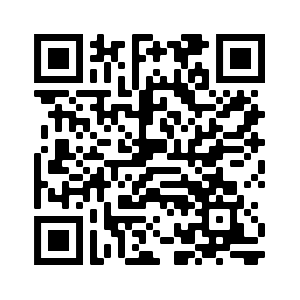 Thank you for your 
support! Questions?

Students ONLY: 
Must join Remind class @dhsdual20